Чему бы ты не учился,Ты учишься для себя.
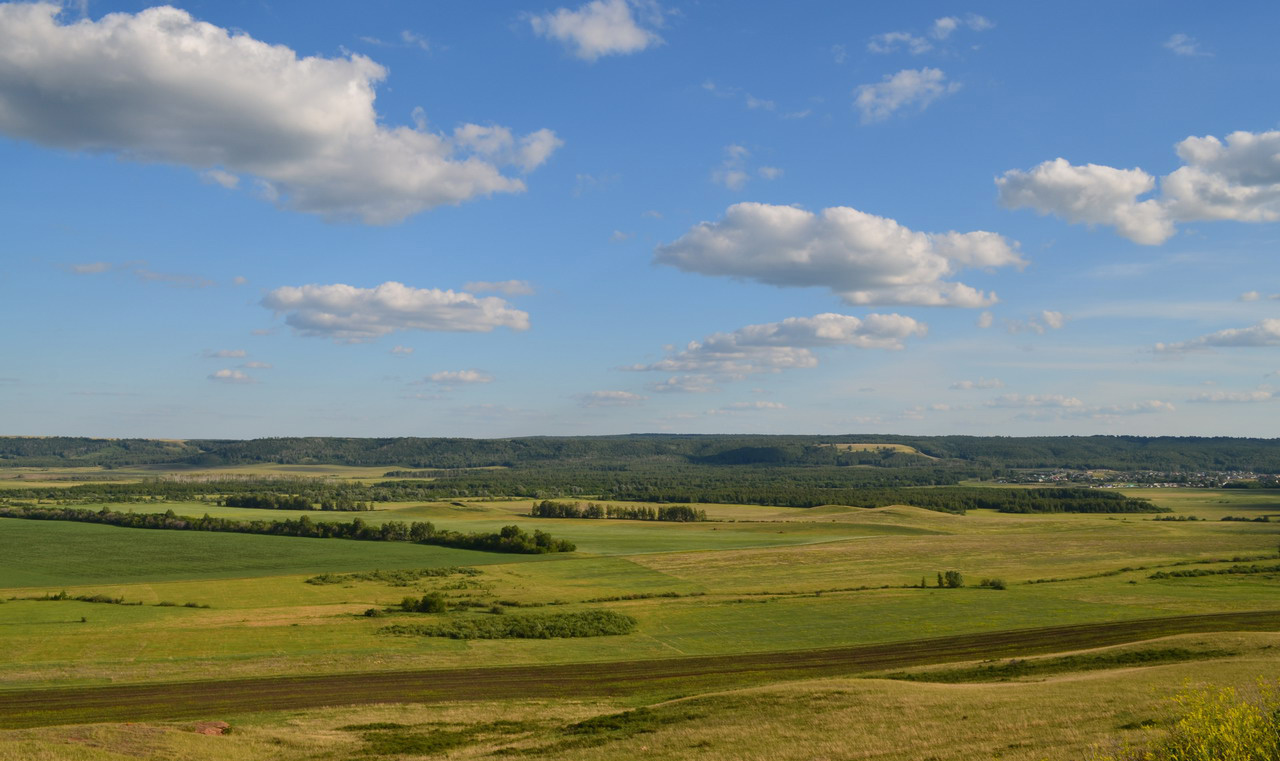 Взгляни на глобус:Вот он – шар земной,      
 На нем БашкирияС березовый листок величиной…
Пускай на глобусе ты кажешься листком,Горячим занесенным ветерком, –Башкирия моя! Твой сын простой,Я восхищен твоею широтой!Родной моей, единственной, великойПростерлась ты от Ика до Яика,И у тебя такие горы есть:Вершин достичь – орел сочтет за честь!..Я с детства так люблю –И гордость гор ,и красоту долин,И золото земли,И серебристость вод,Но всех дороже мнеРодной народ!
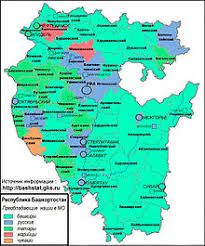 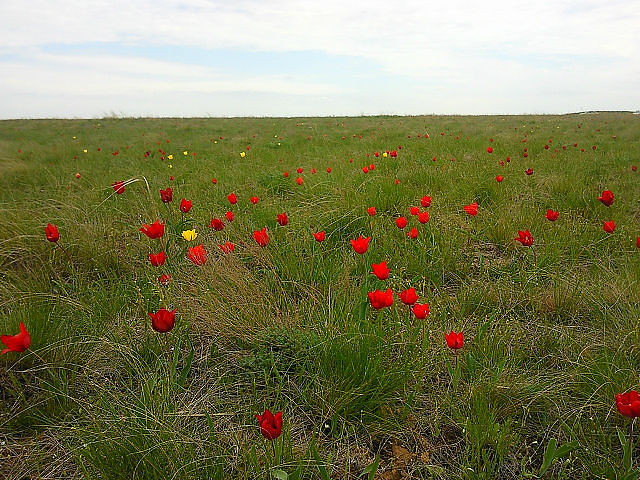 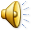 Родина
Природа
Край
Село
Родина
Россия
Родители
Дом
Страна
Отечество
Урок по произведению Н.В.Гоголя«Тарас Бульба»
Любовь к родной  природе-  один из важнейших признаков любви к своей стране…
К.Паустовский.
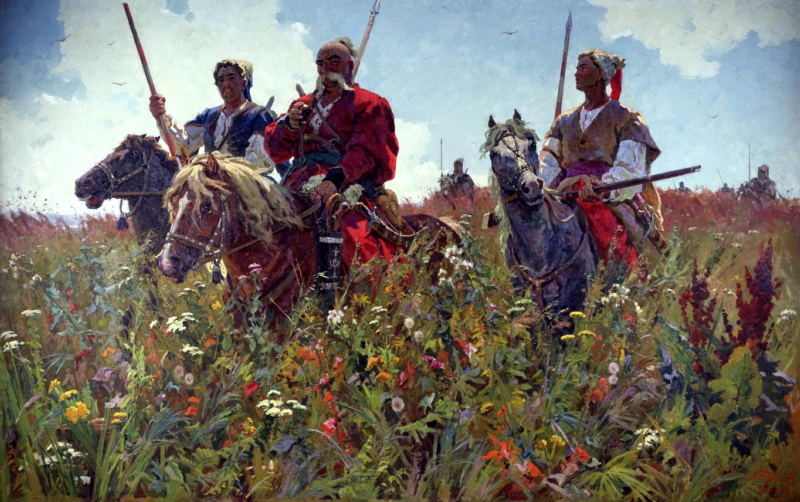 Задачи урока:
- учиться читать выразительно 
- анализировать текст, находить изобразительно-выразительные средства, определять их роль
- выявить взаимосвязь между понятиями: природа – человек - Родина 
- определить для себя значение понятий:  природа – человек - Родина
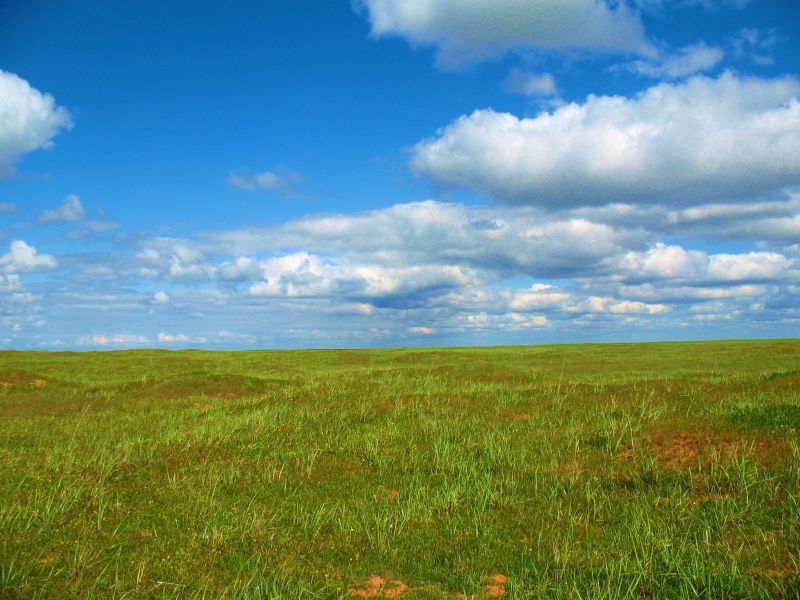 Степь – это безлесное пространство
 умеренного пояса 
с преобладающей травянистой 
растительностью
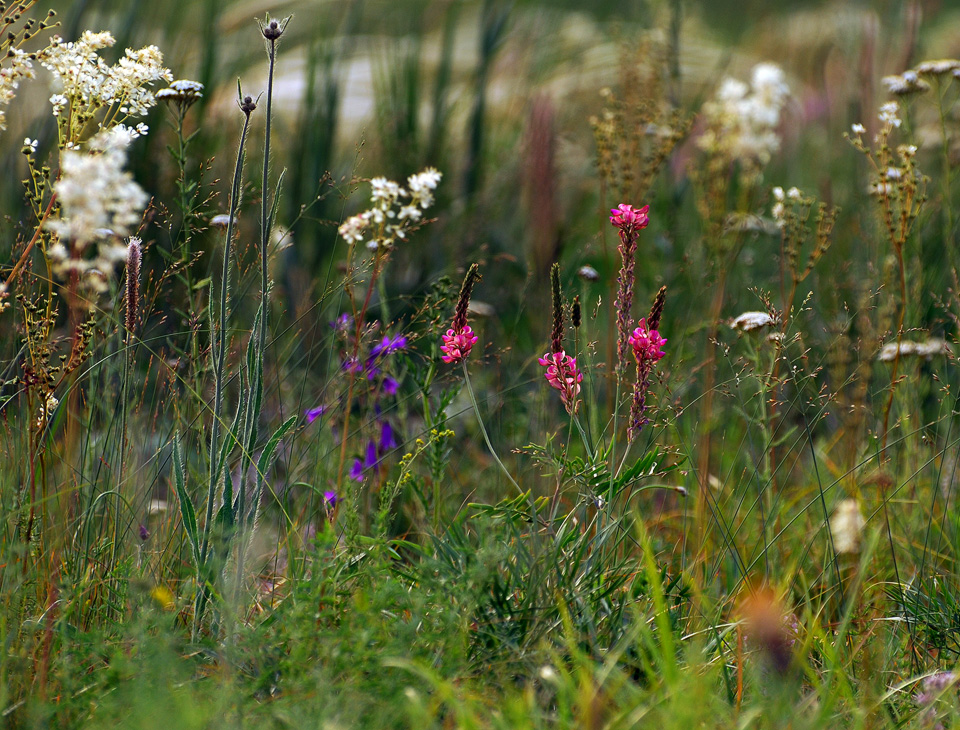 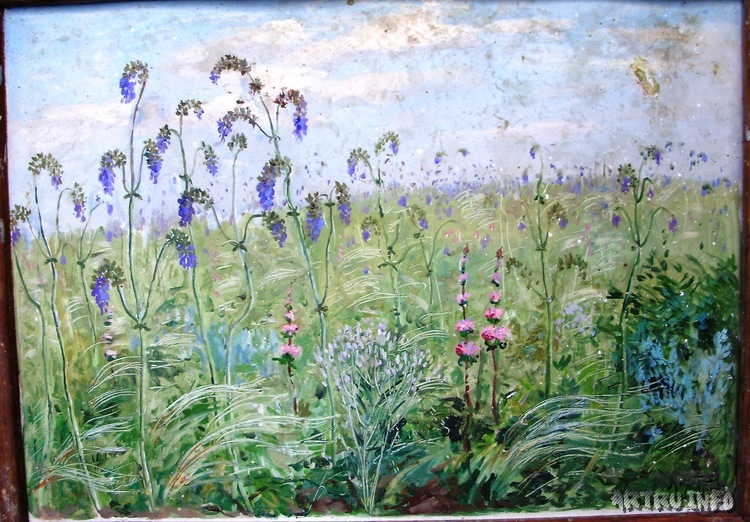 Ю.А.Махотин  «Цветущая степь»
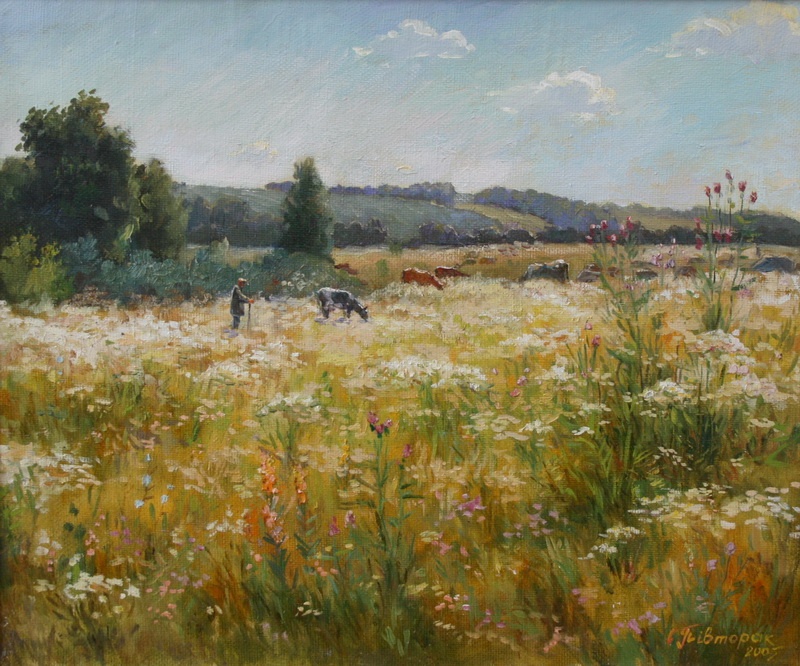 С. Пивторак «Цветущая степь»
А.Куинджи «Степь»
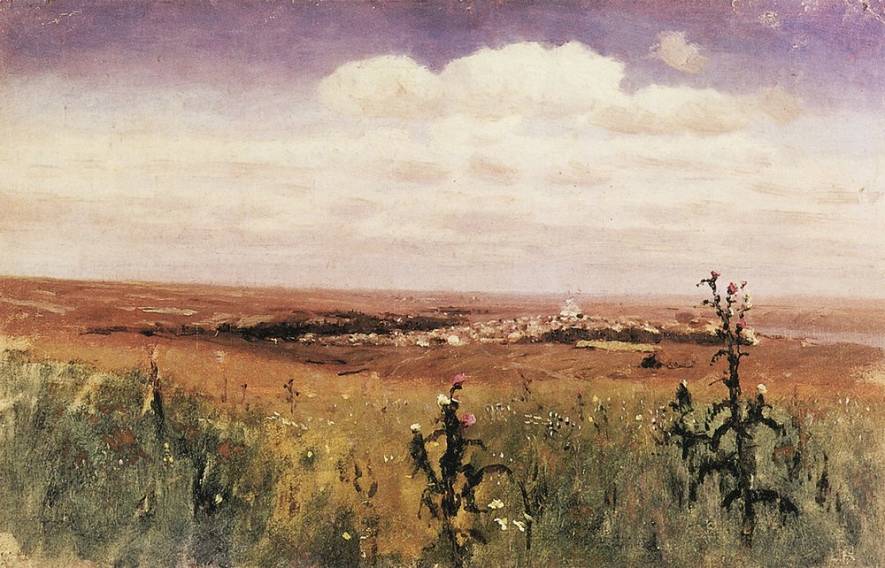 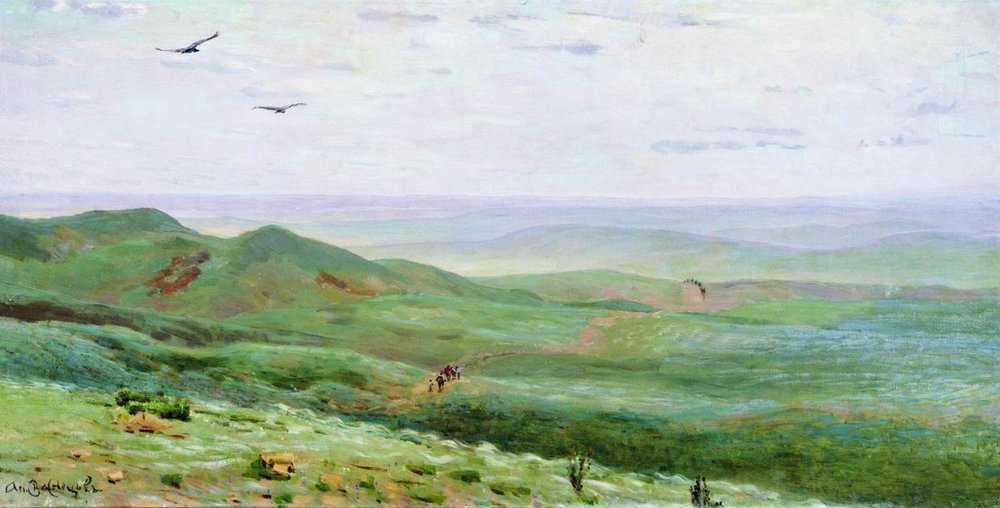 А.В.Васнецов . «Оренбургские степи»
»
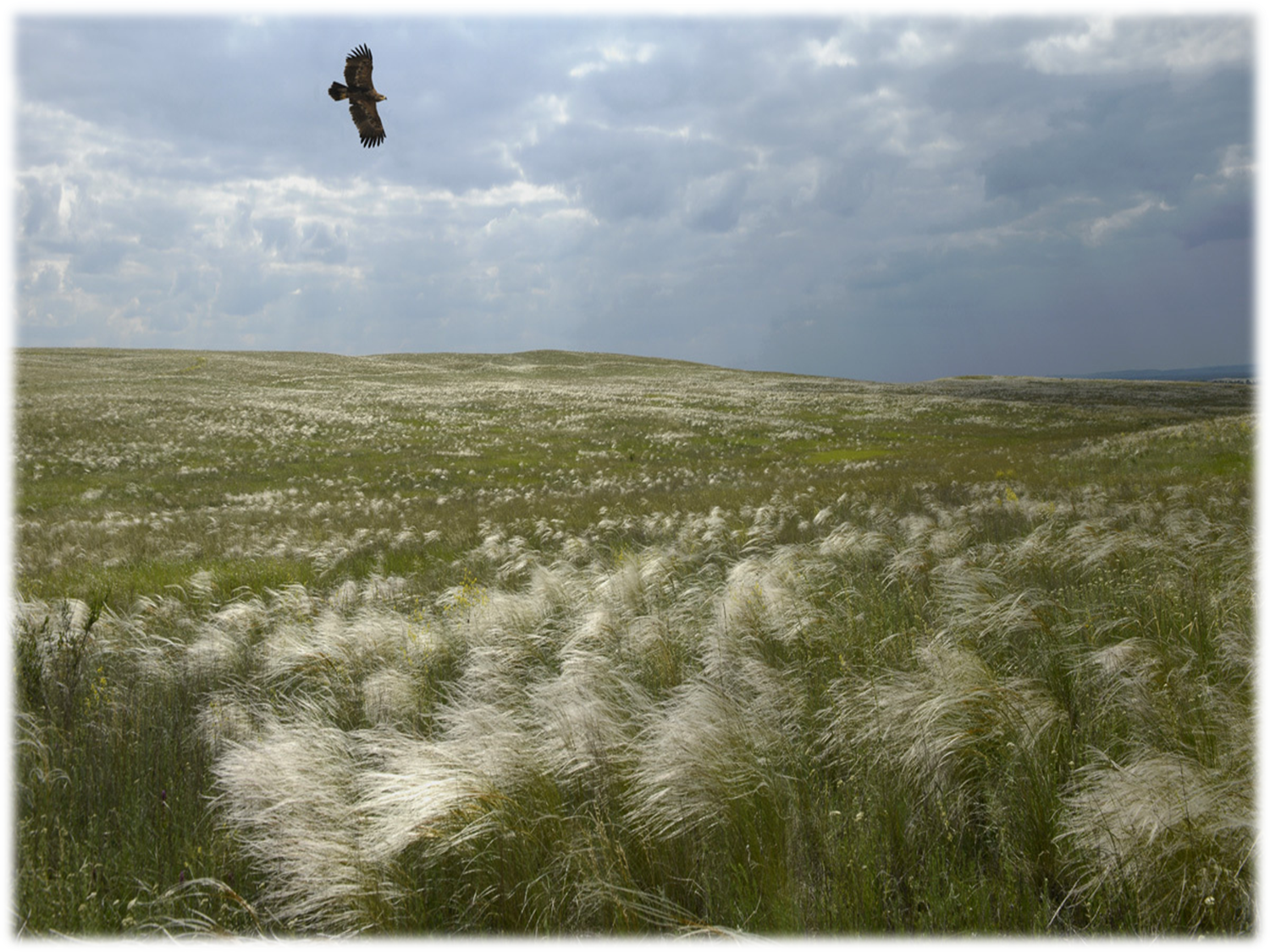 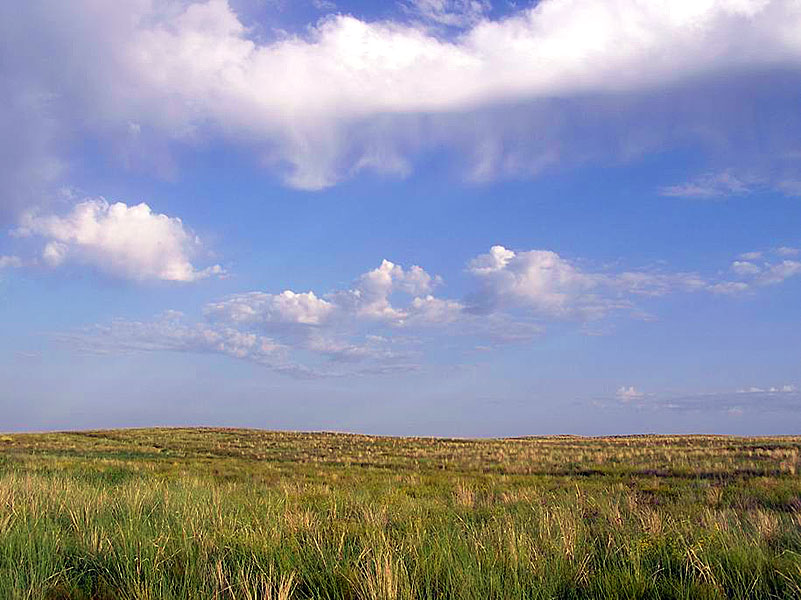 «Степь, то есть безлесная и волнообразная бесконечная равнина, окружала нас со всех сторон… Степь не была уже так хороша и свежа, как бывает весною и в самом начале лета, какою описывал её мне отец и какою я после сам узнал её: по долочкам трава была скошена и сметена в стога, а по другим  местам она выгорела от летнего солнца. Засохла и пожелтела, и уже сизый ковыль, ещё не совсем распустившийся, ещё не побелевший, растирался, как волны, по необозримой равнине…» С.Т.Аксаков, повесть «Детские годы Багрова-внука»
Тема: «Образ степи как образ Родины в повести Н.В.Гоголя «Тарас Бульба»
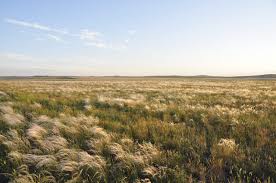 Любовь к родной  природе-  один из важнейших признаков любви к своей стране…
К.Паустовский.
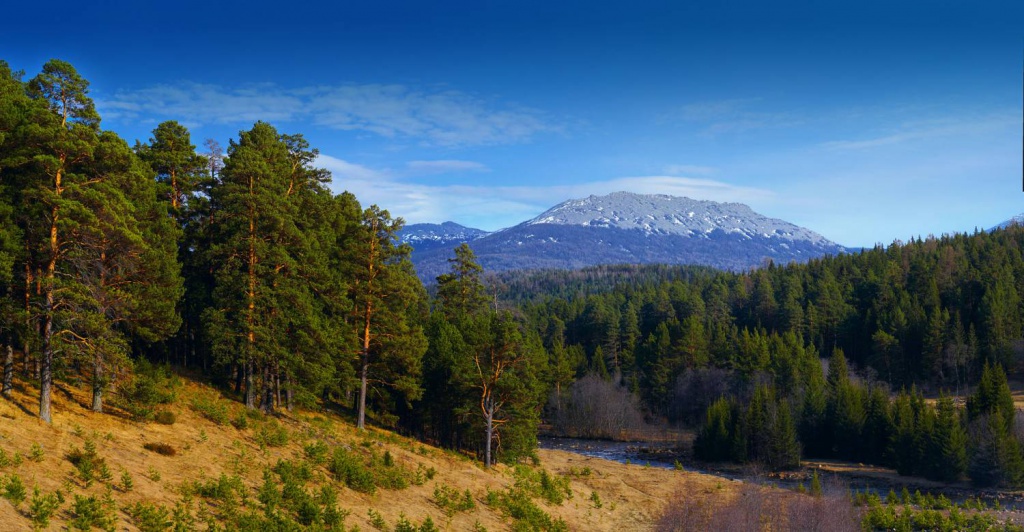 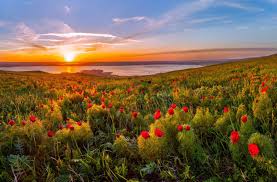 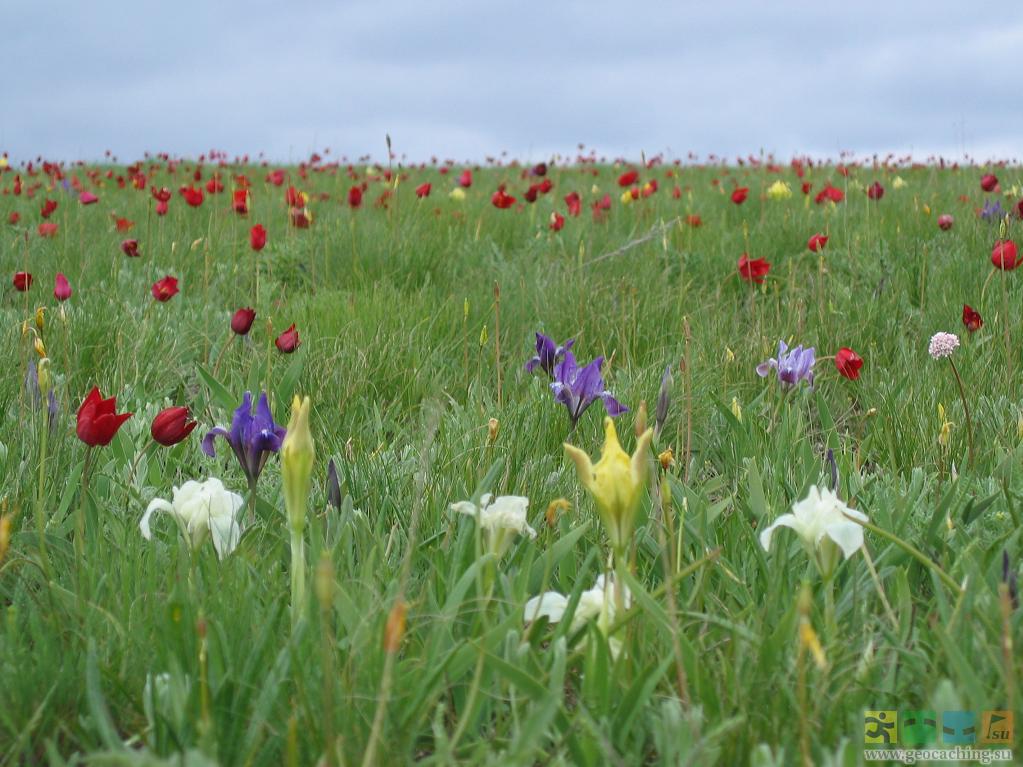 Синквейн:

Природа,
Страна,
Родина.
Задачи урока:
-учиться читать выразительно 
-анализировать текст, находить изобразительно-выразительные средства, определять их роль
-выявить взаимосвязь между понятиями: природа – человек - Родина 
-определить для себя значение понятий:  природа – человек - Родина
Домашнее задание:

   1.Опишите словами картину «Степь днём» (по отрывку из произведения Н.В.Гоголя).
   2. Напишите сочинение – рассуждение «За    что я люблю свой степной край».
3.Нарисуйте иллюстрацию к книге.
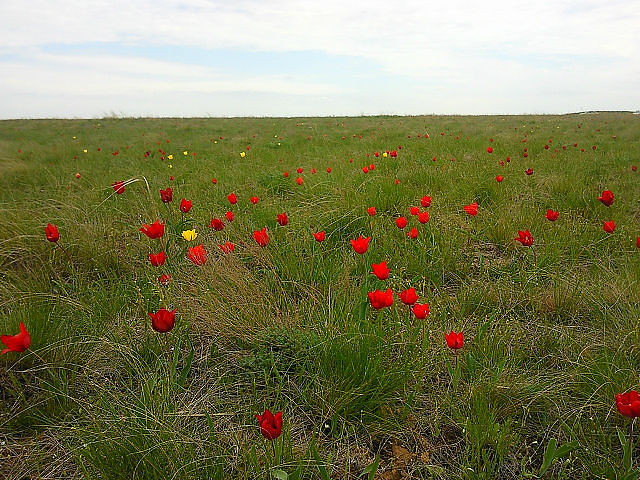 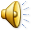 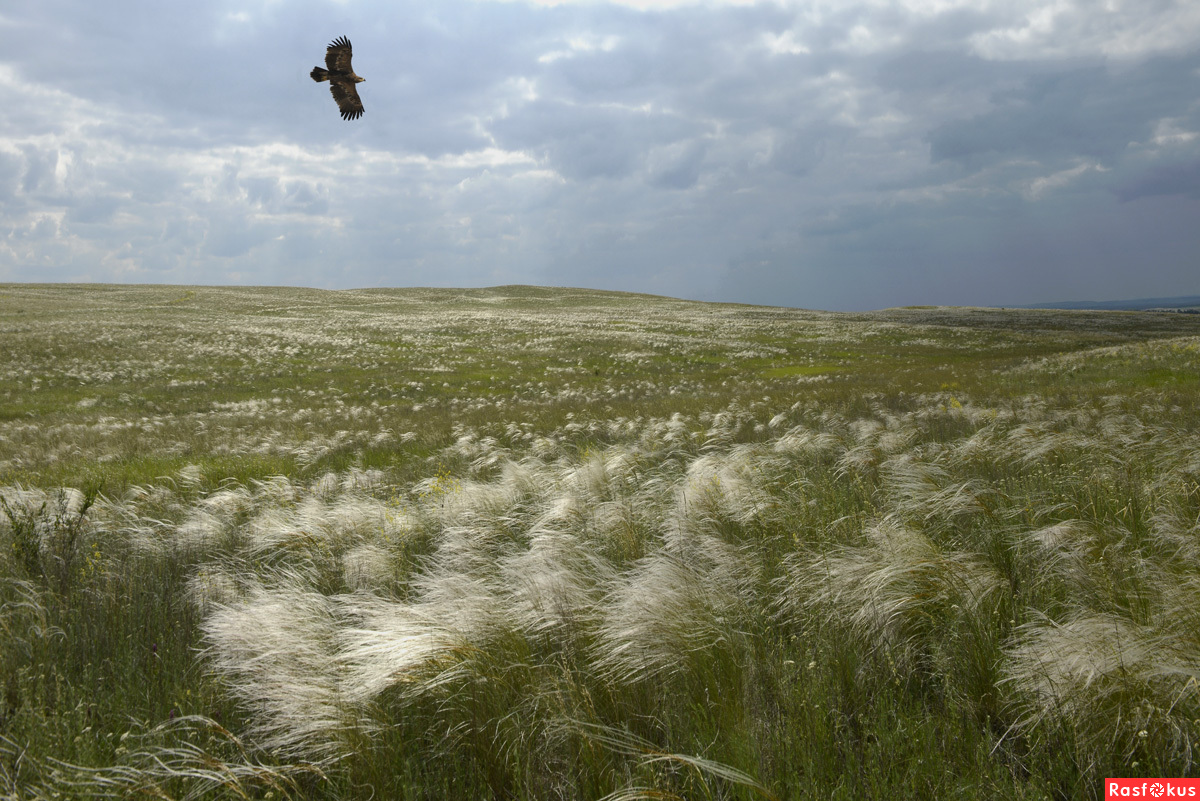 Спасибо за внимание!